Finance team
Nicholas Hunter-Director of Finance
Tek Rizal-Business Manager
Maria Utley-Grant Accountant (Non-MRS)
Vacant-Grant Accountant (MRS)
Denzel Young-Accounts Payable
Becky Brenzel-Accounting Generalist (MRS)
Thomas Wichmann-Accountant
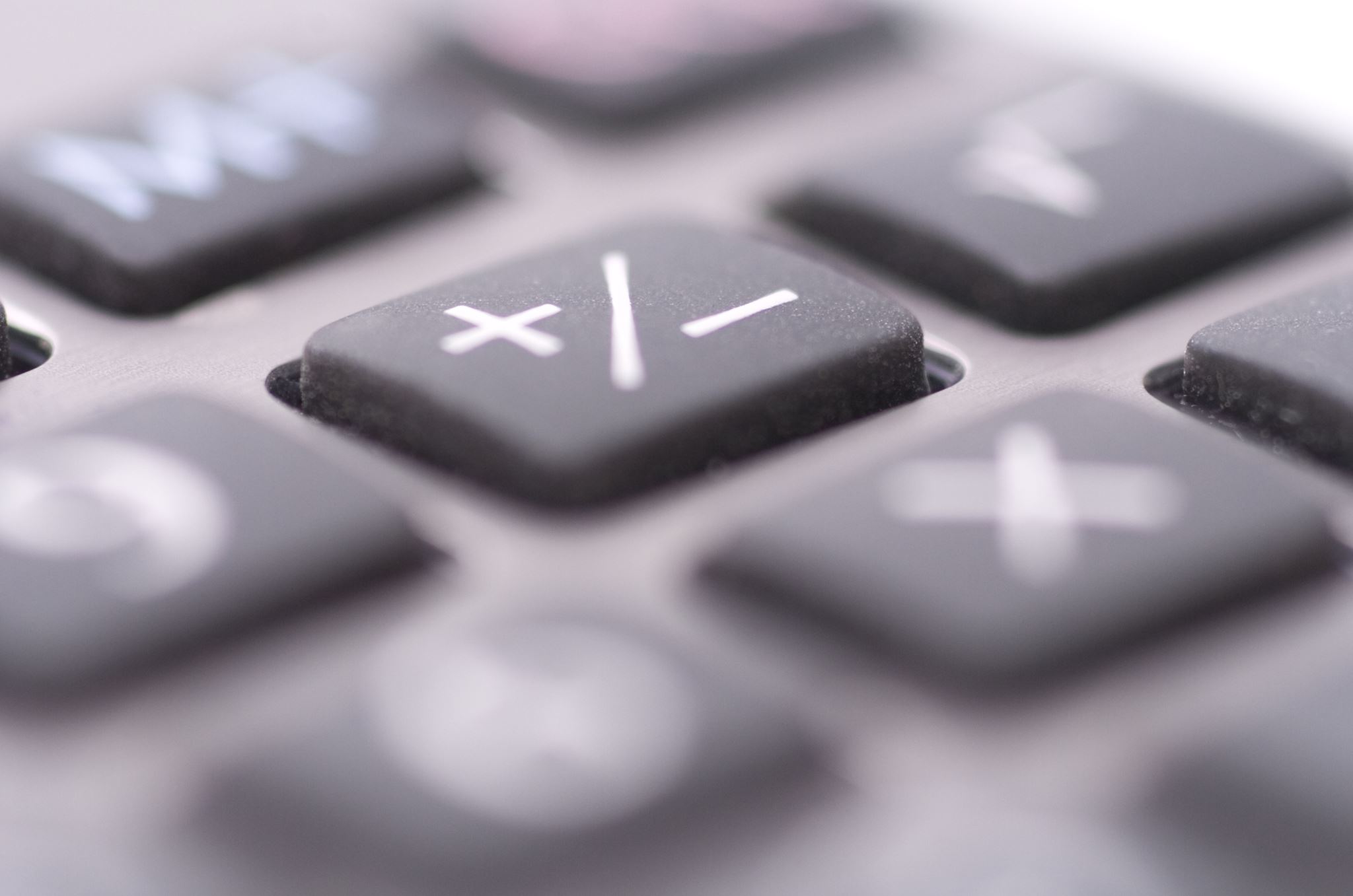 Accounts Payable
Accounts payable Team
Check cut Process
Becky records the invoice in MIP (Accounting Software) for MRS
Denzel records invoices for rest of the departments and general agency’s invoices in MIP 
Denzel cuts checks on Monday and Thursday 
Becky and Denzel handle checks mailing process for their respective departments
External vendor’s  invoice
Use purchase request (PR) form available on employee page under Forms and policies for paying external vendors  
Make sure to complete all parts of the form like date, account code, vendor info etc.  
If vendor is new, attach W-9 from vendor, also any new vendor must be vetted with a background check to ensure compliance with OMB Circular for federal awards
Make sure to attach the supporting documents like copy of invoice, W-9 from vendor etc.  
Purchase form must be reviewed and approved by program director 
Submit the completed purchase request form and supporting documents to Finance via email
All MRS invoices and PR’s go to invoices.mrs@archlou.org non-mrs invoices and PR’s goes to CCLFINANCE@ARCHLOU.ORG  for Grant Funded programs please work with your Grant Accountant directly to ensure proper coding prior to submitting invoices/PR’s.
Invoices Continued
For programs that want to pick up their checks for obvious reasons, please be sure it is clearly noted on your check request. Highlight it, type it in bold, underline it, whatever you need to do to get our attention. 
Deadline- Day 6 for MRS and non grant general and day 3 for non-mrs grant. Example if you are submitting September external vendor’s invoice , deadline for MRS will be October 6th 
External vendor’s invoices are processed according to their due date. 
Invoices are processed first in, first out (FIFO). 
If invoices are to be paid from multiple sources please make a note on the invoice and be sure to write all coding and the breakout on the PR.
Mileage reimbursement
Mileage reimbursement form is available on employee page under Forms and policies 
Make sure to complete all parts of the form like date, cost center, destination etc. 
Make sure to attach the supporting documents like receipts of parking ticket etc.
Mileage form must be reviewed and approved by the supervisor prior to submitting
Submit the completed mileage form to Finance via internal mail or email at cclfinance@archlou.org 
All MRS mileage forms go to MRS Grant Accountant and Becky Brenzel, non-mrs grant related form goes to Maria-Grant Accountant and non grant general charges goes to CCLFINANCE@ARCHLOU.ORG  
Deadline- Day 6 for MRS and non grant general and day 3 for non-mrs grant. Example if you are submitting September mileage form, deadline for MRS will be October 6th. 
Mileage reimbursement is processed monthly via direct deposit on 15th .
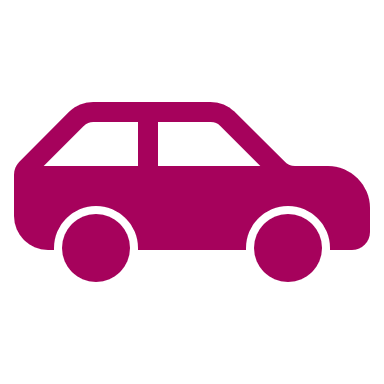 employee reimbursement
This includes the reimbursement to employees when employees use their personal credit card (not a preferred method)
Use purchase request form available on employee page under Forms and policies for misc. reimbursement  
Make sure to complete all parts of the form like date, account code, vendor info etc.  
Make sure to attach the supporting documents like copy of receipts etc. 
Purchase form must be reviewed and approved by program director 
Submit the completed purchase request form to Finance via internal mail or email 
All MRS goes to MRS grant accountant and Becky Brenzel, non-mrs grant related goes to Maria grant accountant and non grant general charges goes to CCLFINANCE@ARCHLOU.ORG  
Deadline- Day 6 for MRS and non grant general and day 3 for non-mrs grant. Example if you are submitting September mileage form, deadline for MRS will be October 6th. 
Misc. reimbursement is processed monthly via direct deposit on 15th .
Agency’s PNC Credit card charges
The PNC Statement Period runs from the 25th of the month to the 25th of the following month. All of your expenses MUST BE fully posted to your PNC portal account by the 26th. That means between the 26th and the 1st of the following month all transactions must be fully coded.
If your drop-down menu is missing a grant extension code, please notify Bart and copy Finance immediately so it can be added.
Please ALWAYS use the description/memo line in the PNC portal to describe the nature of the purchase. This is invaluable to Finance in terms of keeping the account coding aligned with your intentions.
Receipts are required to be uploaded into the portal.
Finance gets one single Excel spreadsheet for your PNC charges each month… we can’t see what you loaded in the portal to compare. Any missing coding will be requested via email, so it needs to be returned via email.
CCL is tax exempt, be sure we are not paying taxes on purchases with agency cards. All taxes incurred will be allocated to your departments general fund.
Void/ reissue checks
We all know that USPS has serious challenges?. Given that, please note:
If you have a vendor that has not received a check, please let Finance know immediately. We can tell you right away if we received/processed the request, the date it was mailed, and whether it has cleared the bank.
If a check to a vendor was not received, please let Finance know so we can re-issue/VOID/stop payment
For programs that want to pick up their checks for obvious reasons, please be sure it is clearly noted on your check request. Highlight it, type it in bold, underline it, whatever you need to do to get our attention.
Accounts payable questions
ACH / Direct Deposit – start the conversation with Tek 
Grant related invoices – start the conversation with grant accountant 
Check cut time /check # /check mailing confirmation etc. - check with Becky (MRS) and Denzel (Non-MRS/Agency)
Check cashed confirmation – check with Tek 
If you need immediate attention for your issue, please make sure to cc Finance director, Nick Hunter.
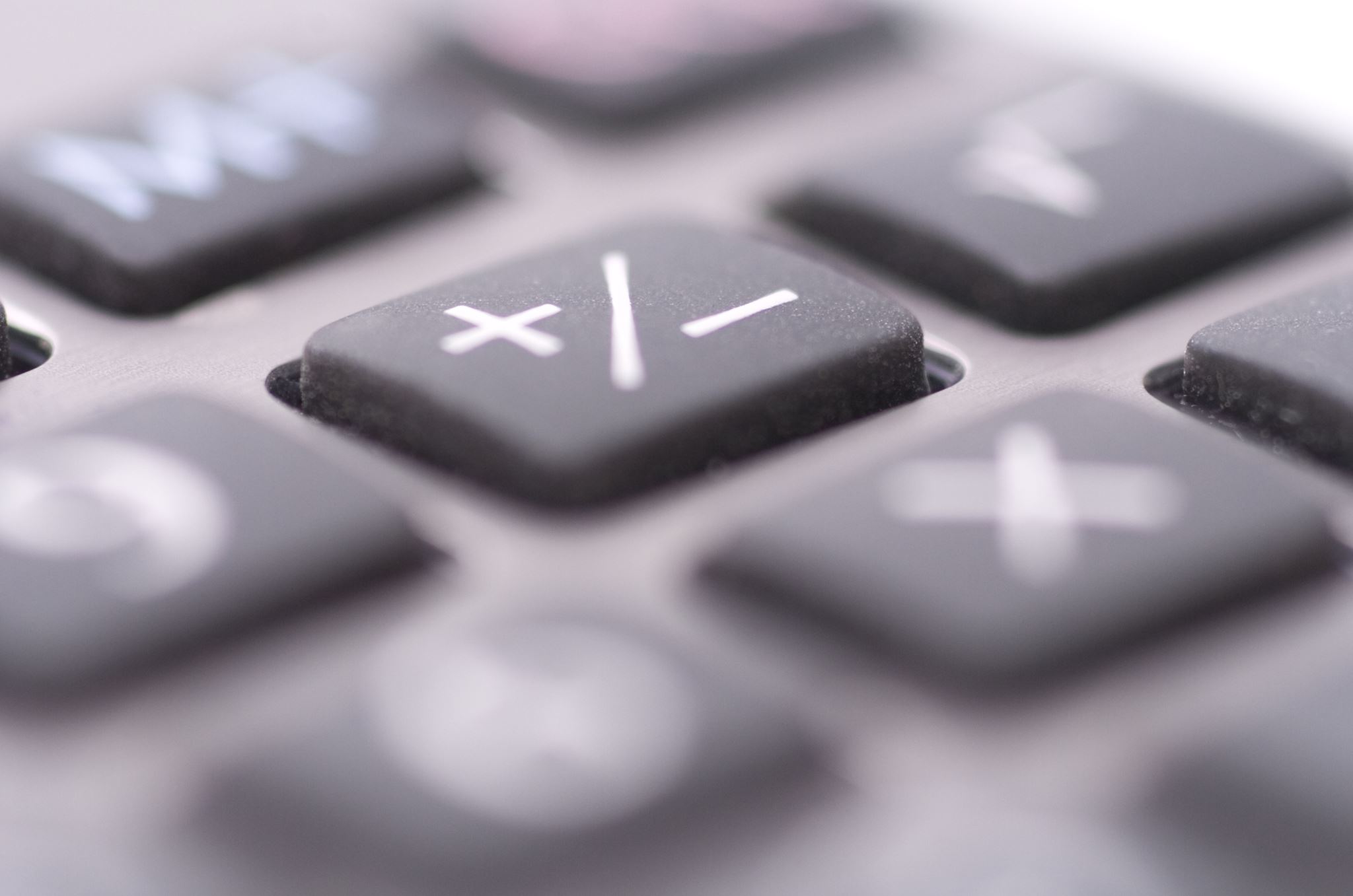 CHART OF ACCOUNTS&CODING
100 – General Fund 
104 – Federal 
105 – State
106 – Grants Other (Corporate awards/Foundations)
Restriction
FUNCTIONALDepartment
400 - Administration & Support Services
 401 – Refugee Programs
 402 –Social Services
403 –Case Management
404 – Catholic Identity and External Relations 
 405 – Development & Fundraising
706 – Development
707 – Communication
708 – Mission
709 – Language Service
710 – Immigration Legal Services
711 – Common Table
712 – Common Earth
713 – Family Support Services
714 – Sister Visitor
715 – Ombudsman
716 – Bakhita
717 – MRS
718-KOR
DEPARTMENT
Extension/GL Code/FY
Extension codes identify the funding (six digit code)
GL Codes explain what the expense is (four digit code
Fiscal Year (FY) is the final segment; identifies the award year
Extension/GL Codes
FULL CODING EXAMPLE


RESTRICTION-FUNCATIONAL DEPARTMENT-DEPARTMENT-EXTENSION-GL-FISCAL YEAR
104-401-717-100244-9241-21
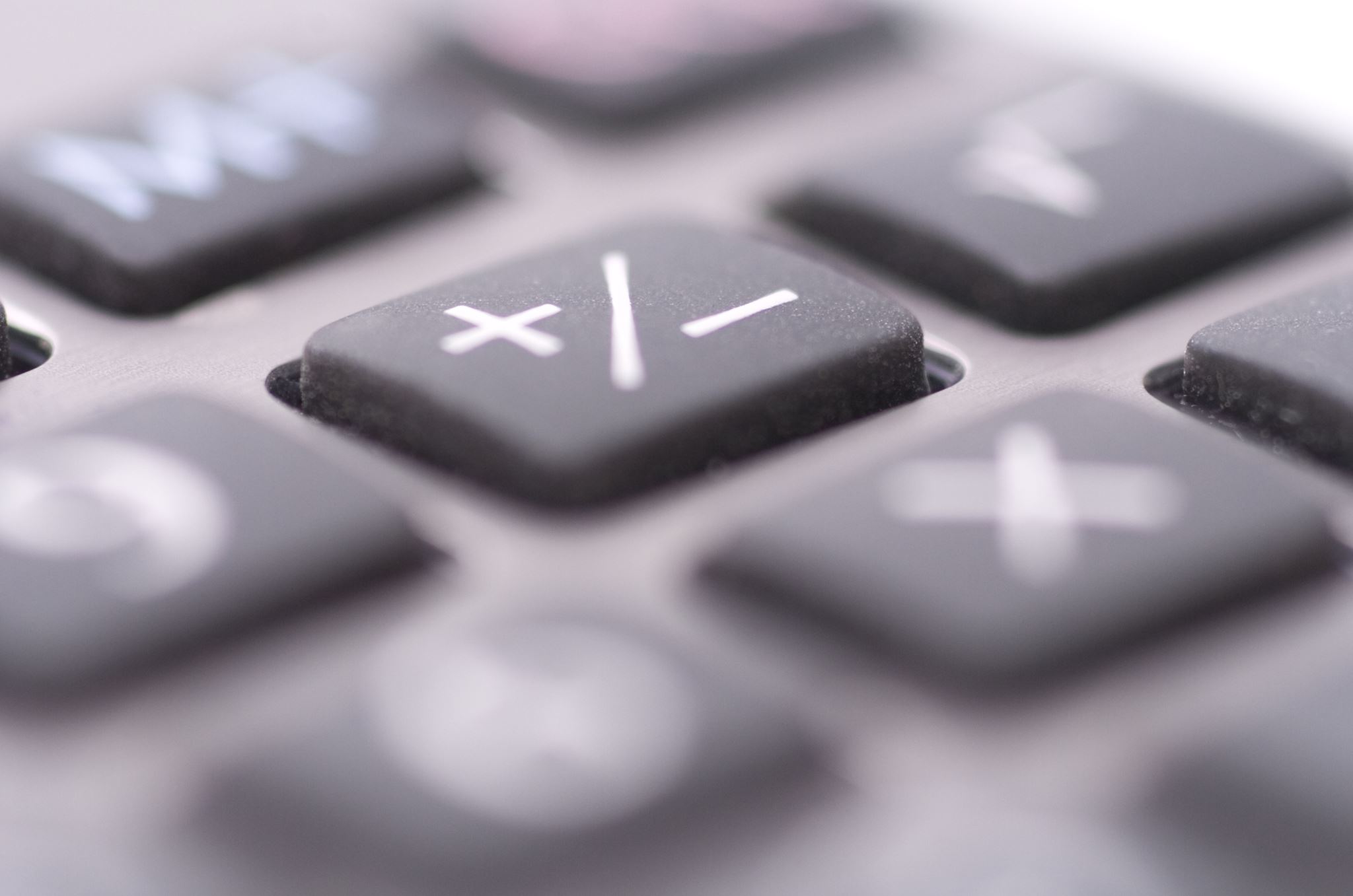 Financial Statements
Financial Statements
Agency Financials available Monthly (20th) on the Finance Page 
Department Financial Reports are provided monthly to the Department Director
Reading Financial Reports
Q&A
Questions?